Διιδρυματικό Διατμηματικό Πρόγραμμα Μεταπτυχιακών ΣπουδώνΕΠΙΣΤΗΜΕΣ ΤΩΝ ΔΙΑΤΑΡΑΧΩΝ ΤΗΣ ΕΠΙΚΟΙΝΩΝΙΑΣ
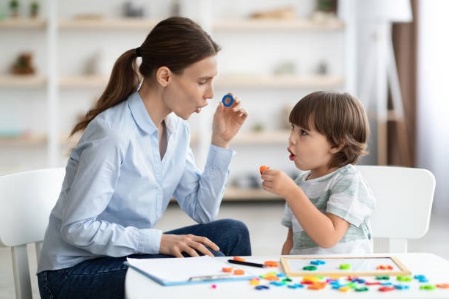 ΟΔΗΓΟΣ ΣΠΟΥΔΩΝ 2023-2025
ΟΔΗΓΟΣ ΣΠΟΥΔΩΝ 2023-2025
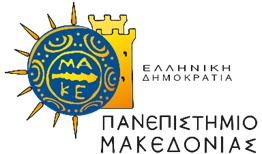 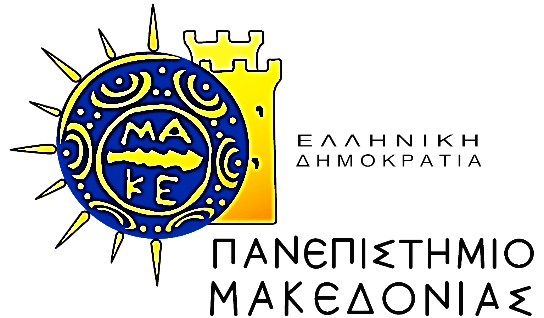 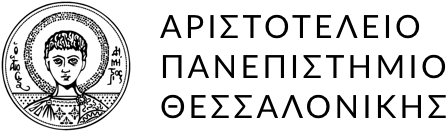 Διιδρυματικό Διατμηματικό Πρόγραμμα Μεταπτυχιακών Σπουδών 
Επιστήμες των Διαταραχών της Επικοινωνίας
Master of Science in 
Communication Disorders and Sciences



ΓΡΑΜΜΑΤΕΙΑ
Εγνατία 156
546 36 Θεσσαλονίκη
Κτήριο ΚΖ, Γραφείο 312
Tηλ.: 2310 891 155
Email: cds@uom.edu.gr



Επιμέλεια
Αμαρυλλίς Παπαμιχαήλ
Περιεχόμενα
Εισαγωγή                                                     4

Διδάσκοντες
Μέλη ΔΕΠ                                                   10
Εξωτερικοί Συνεργάτες                               19

Πρόγραμμα Σπουδών
Α΄ Εξάμηνο                                                 23
 Β΄ Εξάμηνο                                                24
 Γ΄ Εξάμηνο                                                25
 Δ΄ Εξάμηνο                                                26

Περιγράμματα Μαθημάτων                        28
Πρακτική Άσκηση                                       48
Διπλωματική Εργασία                                49
Εργαστήρια                                                52
Το μεταπτυχιακό με μια ματιά                    53
Εισαγωγή
Περιεχόμενο Σπουδών 

Το Δ.Δ.Π.Μ.Σ. με τίτλο «Επιστήμες των Διαταραχών της Επικοινωνίας» έχει ως γενικό σκοπό την ανάπτυξη, επιστημονική διερεύνηση και διάχυση εξειδικευμένων γνώσεων και εφαρμογών σε θέματα που αφορούν στο πεδίο των προβλημάτων λόγου, ομιλίας, φωνής, κατάποσης και επικοινωνίας. 
	Το περιεχόμενο των σπουδών αντλεί θεματικές από τα παρακάτω επιστημονικά πεδία: Λογοπαθολογία, Γλωσσολογία, ΩΡΛ/Ακοολογία, Νευρολογία/ Νευροεπιστήμες, μαθησιακές Γλωσσικές δυσκολίες, Εξελικτική/γνωστική ψυχολογία, Ψυχοπαθολογία και Ειδική Παιδαγωγική. 
	Οι ειδικοί σκοποί του προγράμματος είναι: η διαγνωστική αξιολόγηση των προβλημάτων λόγου, ομιλίας φωνής, κατάποσης και επικοινωνίας σε άτομα, παιδιά και ενηλίκους, η πρόληψη, θεραπεία και αποκατάσταση των προβλημάτων λόγου, ομιλίας φωνής, κατάποσης και επικοινωνίας σε άτομα, παιδιά και ενηλίκους, η έρευνα σε θέματα φυσιολογικής και αποκλίνουσας επικοινωνίας (λόγος, ομιλία, φωνή, μη λεκτική επικοινωνία) και κατάποσης, η ενισχυτική καλλιέργεια της γλώσσας, της ομιλίας και της επικοινωνίας (λεκτικής και μη λεκτικής) στο σχολικό πλαίσιο μέσα από ειδικά προγράμματα.
Συγκριτικά πλεονεκτήματα
Είναι το μοναδικό μεταπτυχιακό πρόγραμμα στη Βόρεια Ελλάδα που προσφέρει όλα τα παρακάτω:

υψηλού βαθμού επιστημονική κατάρτιση από επιστήμονες με εξειδίκευση στα διάφορα αντικείμενα του προγράμματος, από ιδρύματα της ημεδαπής και αλλοδαπής
εξειδικευμένες γνώσεις και δεξιότητες 	στις διαταραχές της επικοινωνίας 
 διδασκαλία από καταξιωμένους καθηγητές με πλούσιο ερευνητικό έργο
 δυνατότητα έρευνας σε 3 εργαστήρια και 	2  	πανεπιστημιακές κλινικές 
 πρακτική άσκηση σε  σχολεία, κλινικές, 	κέντρα ψυχικής υγείας, ειδικά σχολεία
 κατοχυρωμένο δικαίωμα διορισμού σε 	σχολεία Ειδικής Αγωγής
Επαγγελματικές προοπτικές
Η συνάφεια του ΔΔΠΜΣ ως μεταπτυχιακό Ειδικής Αγωγής και Εκπαίδευσης είναι αναγνωρισμένη (ΦΕΚ 1217/Β/10-4-2019) και κατά συνέπεια, το δικαίωμα διορισμού των πτυχιούχων του ΔΔΠΜΣ  ως εκπαιδευτικοί πρωτοβάθμιας και δευτεροβάθμιας Ειδικής Αγωγής και Εκπαίδευσης είναι κατοχυρωμένο. 
	Οι απόφοιτοι του Δ.Δ.Π.Μ.Σ.. θα μπορούν να προσφέρουν τις υπηρεσίες τους σε μονάδες και δομές δημοσίου και ιδιωτικού δικαίου που παρέχουν υπηρεσίες λόγου και επικοινωνίας σε άτομα με αναπηρίες και/ ή με ειδικές εκπαιδευτικές ανάγκες, όπως σχολεία πρωτοβάθμιας και δευτεροβάθμιας εκπαίδευσης (Νηπιαγωγείο, Δημοτικό, Γυμνάσιο, Λύκειο), ΣΜΕΑ, ιδρύματα, κέντρα ψυχικής υγείας, κλινικές, νοσοκομεία κλπ. 
	Επίσης, θα μπορούν να καλύψουν εξειδικευμένες ανάγκες στελέχωσης των κεντρικών δημόσιων φορέων εκπαίδευσης και υγείας, ερευνητικών κέντρων, μη κερδοσκοπικών οργανισμών, μη κυβερνητικών οργανώσεων, και ιδιωτικών φορέων, οι οποίοι παρέχουν έργο στο πεδίο της ψυχοκοινωνικής υποστήριξης, αντιμετώπισης και αποκατάστασης των προβλημάτων λόγου και επικοινωνίας παιδιών και ενηλίκων. 
	Οι απόφοιτοι, θα μπορούν επίσης να συμμετέχουν στη διεξαγωγή σχετικών με το αντικείμενο ερευνών, στη μελέτη και εκπόνηση εξειδικευμένων προγραμμάτων, καθώς και στην ανάπτυξη και εφαρμογή εκπαιδευτικών και κοινωνικών πολιτικών και πρακτικών που εστιάζονται στην υποστήριξη της επικοινωνίας και της κοινωνικής ένταξης των ατόμων με διαταραχές επικοινωνίας, λόγου, ομιλίας, κατάποσης και ακοής.
Προϋποθέσεις Εισαγωγής
Στο ΔΔΠΜΣ γίνονται δεκτοί πτυχιούχοι τμημάτων πανεπιστημίων της ημεδαπής και ομοταγών αναγνωρισμένων ιδρυμάτων της αλλοδαπής, καθώς και πτυχιούχοι τμημάτων ΤΕΙ, με γνωστικό αντικείμενο τη λογοθεραπεία (λογοπαθολογία ή τις διαταραχές επικοινωνίας) ή συναφούς γνωστικού αντικειμένου. Σε ποσοστό 30% μπορούν να γίνουν δεκτοί και πτυχιούχοι συναφών επιστημών (απόφοιτοι παιδαγωγικών τμημάτων, φιλολογίας κ.ο.κ.). 


Κριτήρια Εισαγωγής 
Οι υποψήφιοι επιλέγονται μετά από αξιολόγηση του φακέλου υποψηφιότητας και προφορική συνέντευξη 
Βαθμός πτυχίου 25%
Συνάφεια πτυχίου 10%
Επαγγελματική εμπειρία στο αντικείμενο του ΔΔΠΜΣ 15%
Ερευνητικές εργασίες και πρωτότυπες δημοσιεύσεις σε περιοδικά με κριτές και πρακτικά συνεδρίων 20%
Βαθμολογία συνέντευξης/συνολική αξιολόγηση φακέλου 30%
Η προαπαιτούμενη γλωσσομάθεια για την παρακολούθηση του ΔΔΠΜΣ είναι γνώση σε επίπεδο τουλάχιστον Γ1 (πολύ καλή γνώση) μιας από τις τρεις γλώσσες: αγγλική, γαλλική, γερμανική, σύμφωνα με τα όσα ισχύουν στις προκηρύξεις του ΑΣΕΠ.
ΔΙΔΑΣΚΟΥΣΕΣ / ΔΙΔΑΣΚΟΝΤΕΣ
ΜΕΛΗ ΔΕΠ
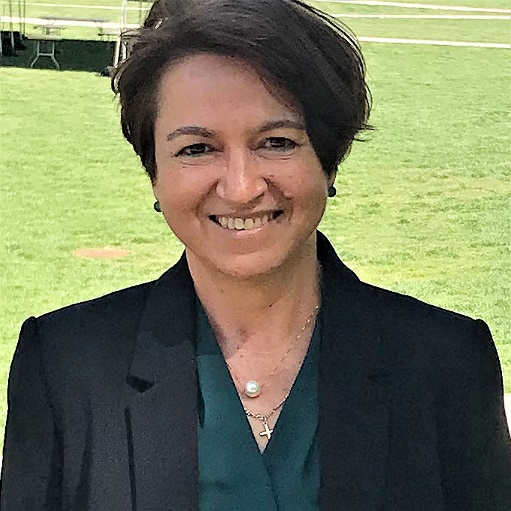 Αρετή ΟκαλίδουΚαθηγήτριαΠανεπιστήμιο ΜακεδονίαςΔιευθύντρια του Δ.Δ.Π.Μ.Σ.Επιστήμες των Διαταραχών της Επικοινωνίας
H Αρετή Οκαλίδου, Ph.D., CCC-SLP, είναι Καθηγήτρια Λογοπαθολογίας και Αγωγής Λόγου στο Τμήμα Εκπαιδευτικής και Κοινωνικής Πολιτικής του Πανεπιστημίου Μακεδονίας και Διευθύντρια του Διιδρυματικού Διατμηματικού Μεταπτυχιακού Προγράμματος στις Επιστήμες των Διαταραχών της Επικοινωνίας.  Έχει κλινική ειδίκευση στη Λογοπαθολογία (CCC-SLP, A.S.H.A) και διδακτορικό στις Επιστήμες Λόγου και Ακοής από το City University της Νέας Υόρκης. 
	Ήταν ιδρυτικό μέλος του Τμήματος Λογοθεραπείας του ΑΤΕΙ Πάτρας, στο οποίο υπηρέτησε ως Επίκουρη Καθηγήτρια. Δίδαξε επίσης στο Τμήμα Λογοθεραπείας του Hunter College της Νέας Υόρκης και πρόσφατα στο Τμήμα Hearing Speech and Language Sciences του Gallaudet University της Ουάσιγκτον. Έχει εργαστεί εκτενώς ως λογοπαθολόγος σε σχολεία, νοσοκομεία, κλινικές λόγου και ακοής και κέντρα πρώιμης παρέμβασης  στις Η.Π.Α. και την Ελλάδα.
	Διετέλεσε μέλος του Κεντρικού Συμβουλίου Υγείας του Υπουργείου Υγείας (ΚΕΣΥ)  για την άδεια ασκήσεως του επαγγέλματος του λογοθεραπευτή καθώς και Συντονίστρια επιτροπής του Υπουργείου Παιδείας για την κατοχύρωση των εργασιακών δικαιωμάτων των λογοθεραπευτών της ημεδαπής.	
	H έρευνά της επικεντρώνεται σε θέματα φωνητικής, ανάπτυξης και αξιολόγησης ελληνόφωνου λόγου, ιδιαίτερα σε παιδιά με ακουστική απώλεια και κοχλιακά εμφυτεύματα. Υπήρξε επιστημονικά υπεύθυνη χρηματοδοτούμενων έργων (ΕΠΕΑΕΚ, κ.α.) για την εκπαίδευση των παιδιών με κοχλιακό εμφύτευμα και εταίρος στο ευρωπαϊκό ερευνητικό πρόγραμμα FP7 ITN Marie Curie «iCARE» για την ενίσχυση της ακουστικής αποκατάστασης παιδιών με προβλήματα ακοής. Υπηρέτησε επίσης ως εμπειρογνώμονας στο Research Executive Agency στις Βρυξέλλες,  στον Παγκόσμιο Οργανισμό Υγείας για θέματα ακουστικής απώλειας ‘WHO Rehabilitation 2030 Development Group’, στην Επιτροπή Ακοολογίας του IALP και στην Ομάδα Ειδικού Ενδιαφέροντος για τη Βαρηκοΐα του Π.Σ.Λ.. Είναι Guest Associate Editor στο περιοδικό Communication Disorders Quarterly και κριτής σε διεθνή περιοδικά. Το ερευνητικό και συγγραφικό της έργο έχει αναγνωριστεί και χρηματοδοτηθεί τόσο σε εθνικό όσο και σε διεθνές επίπεδο.
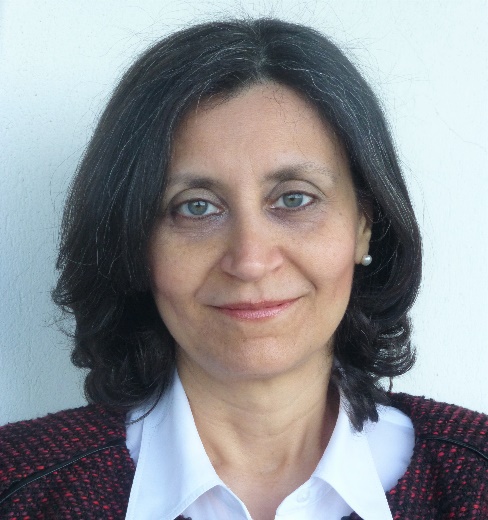 ΑικατερίνηΝικολαΐδουΚαθηγήτριαΑριστοτέλειο Πανεπιστήμιο Θεσσαλονίκης
H Κατερίνα Νικολαΐδου είναι Καθηγήτρια του Τομέα Θεωρητικής και Εφαρμοσμένης Γλωσσολογίας του Τμήματος Αγγλικής Γλώσσας και Φιλολογίας, στο Αριστοτέλειο Πανεπιστήμιο Θεσσαλονίκης. Είναι πτυχιούχος του Τμήματος Αγγλικής Γλώσσας και Φιλολογίας του ΑΠΘ, έχει Μ.Α. στη Θεωρητική Γλωσσολογία και Διδακτορικό στη Φωνητική από το Πανεπιστήμιο του Reading στη Μ. Βρετανία. 
	Διδάσκει μαθήματα στο χώρο της Φωνητικής, Φωνολογίας, Φωνολογικής Ανάπτυξης και Διδασκαλίας της Προφοράς. Έχει εργαστεί ως ερευνήτρια και έχει διδάξει σε πανεπιστήμια της Μ. Βρετανίας (Reading University, Queen Margaret University College, Edinburgh). Είναι Διευθύντρια του Εργαστηρίου Φωνητικής. Εκπονεί έρευνα στο χώρο της πειραματικής φωνητικής στο φυσιολογικό και παθολογικό λόγο, της φωνολογικής κατάκτησης στη μητρική και ξένη γλώσσα, της συνάρθρωσης και αρθρωτικής μεταβλητότητας, καθώς και της μεθοδολογίας διδασκαλίας της προφοράς. 	
	Έχει συμμετάσχει σε ερευνητικά προγράμματα του εξωτερικού (Ευρώπη και ΗΠΑ) και της Ελλάδας. Έχει ανακοινώσει την έρευνα της σε διεθνή και εθνικά συνέδρια και έχει δημοσιεύσει εργασίες που συμπεριλαμβάνουν την επιμέλεια έκδοσης βιβλίων/πρακτικών συνεδρίων, άρθρων σε διεθνή περιοδικά, σε βιβλία και σε πρακτικά συνεδρίων. 
	Είναι μέλος διεθνών επιστημονικών συλλόγων, υπήρξε αντιπρόεδρος της Διεθνούς Εταιρίας Φωνητικής (International Phonetic Association) από το 2011 έως το 2015 καθώς και γραμματέας της ίδιας Εταιρίας από 2003 έως το 2011. Υπήρξε επίσης πρόεδρος του Μόνιμου Συμβουλίου για την Οργάνωση του Διεθνούς Κογκρέσου Φωνητικών Επιστημών από το 2011 έως το 2015. Την τρέχουσα περίοδο είναι Διευθύντρια Μεταπτυχιακών Σπουδών του Τμήματος.
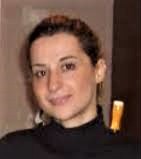 Ελένη Περιστέρη Αναπληρώτρια ΚαθηγήτριαΑριστοτέλειο ΠανεπιστήμιοΘεσσαλονίκης
Η Ελένη Περιστέρη είναι Αναπληρώτρια Καθηγήτρια Ψυχογλωσσολογίας στον Τομέα Θεωρητικής και Εφαρμοσμένης Γλωσσολογίας του Τμήματος Αγγλικής Γλώσσας και Φιλολογίας του Αριστοτέλειου Πανεπιστημίου Θεσσαλονίκης.  
	Εκπόνησε τη διδακτορική της διατριβή στο Τμήμα Αγγλικής Γλώσσας και Φιλολογίας του Αριστοτέλειου Πανεπιστημίου Θεσσαλονίκης (2010) στον τομέα της Ψυχογλωσσολογίας-Νευρογλωσσολογίας, και ειδικότερα στη γλωσσική επεξεργασία στα διεπίπεδα σύνταξης, λεξιλογίου, και μορφολογίας σε ελληνόφωνες ασθενείς με αγραμματισμό.
 	Τα ερευνητικά της ενδιαφέροντα εστιάζουν στη μελέτη των γλωσσικών και γνωστικών λειτουργιών μονόγλωσσων και δίγλωσσων παιδιών με νευροαναπτυξιακές διαταραχές, συγκεκριμένα με διαταραχή αυτιστικού φάσματος και αναπτυξιακή γλωσσική διαταραχή, και σε ενήλικες με αφασία τύπου Broca και πρωτογενή προοδευτική αφασία. 
	Έχει συμμετάσχει σε 16 χρηματοδοτούμενα ερευνητικά προγράμματα της Ελλάδας και του εξωτερικού, και έχει >100 δημοσιεύσεις σε διεθνή περιοδικά, συλλογικούς τόμους και πρακτικά συνεδρίων.
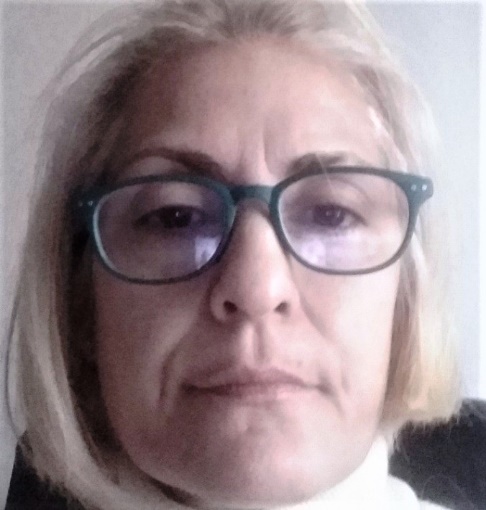 Βασιλική ΓιαννούληΕπίκουρη ΚαθηγήτριαΠανεπιστήμιο Μακεδονίας
Η Βασιλική Γιαννούλη είναι Επικ. Καθηγήτρια στο Τμήμα Εκπαιδευτικής και Κοινωνικής Πολιτικής του Πανεπιστημίου Μακεδονίας με γνωστικό αντικείμενο ‘Σχολική Ψυχολογία’. Είναι απόφοιτος της Παιδαγωγικής Ακαδημίας Ηρακλείου (1987) και του Τμήματος Ψυχολογίας του (RHBNC) Royal Holloway – University of London (1993). Η απόκτηση του διδακτορικού διπλώματος έγινε από το ίδιο Τμήμα Ψυχολογίας του (RHBNC) Royal Holloway – University of London με τίτλο η ‘Η Ανάπτυξη του Ανάγνωσης και της Ορθογραφίας στα παιδιά του Ελληνικού Δημοτικού Σχολείου και Νηπιαγωγείου’ (1998). Η μεταδιδακτορική της έρευνα πραγματοποιήθηκε στο City University of London με τίτλο ‘Παρεμβατικές μέθοδοι διδασκαλίας σε παιδιά με Προβλήματα Επικοινωνίας και Μάθησης’ (1999-2000), ενώ ακολούθησε και η απόκτηση δύο μεταπτυχιακών τίτλων μεταγενέστερα στο τμήμα Ειδικής Εκπαίδευσης του Πανεπιστημίου Nottingham Trent (2001 και 2009). 
	Υπηρέτησε ως εκπαιδευτικός στο ΚΕΣΥ Κοζάνης από το 2000-2013, ως προϊσταμένη στον ίδιο φορέα από το 2012-2014, ενώ από τότε μέχρι σήμερα υπηρετεί το γνωστικό της αντικείμενο στο Τμήμα Εκπαιδευτικής και Κοινωνικής Πολιτικής στην κατεύθυνση "Εκπαίδευση Ατόμων με Ειδικές Ανάγκες". 	Ερευνητικά ενδιαφέροντα: σχολική και ψυχοκοινωνική προσαρμογής μαθητών δημοτικού στα εκπαιδευτικά πλαίσια (γενικής - ειδικής αγωγής), ειδικές μαθησιακές διαταραχές, Ψυχοκοινωνικοί, Ψυχο-συναισθηματικοί παράγοντες που επηρεάζουν την αναγνωστική λειτουργία – επίδοση σε παιδιά δημοτικού, Διαταραχή ελλειμματικής προσοχής και υπερκινητικότητας, συννοσηρότητα αυτής με τις ειδικές μαθησιακές διαταραχές.
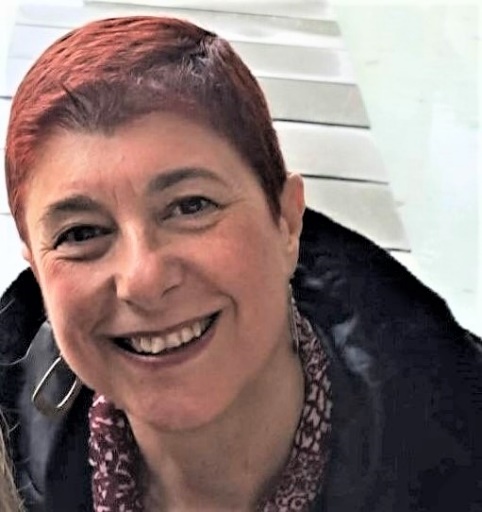 ΙωάνναΠαπαβασιλείουΚαθηγήτριαΠανεπιστήμιο Μακεδονίας
Η Ιωάννα Παπαβασιλείου είναι Καθηγήτρια Συμβουλευτικής και Επαγγελματικού Προσανατολισμού στο Πανεπιστήμιο Μακεδονίας, Τμήμα Εκπαιδευτικής και Κοινωνικής Πολιτικής. Κατέχει διδακτορικό δίπλωμα στην Επαγγελματική Συμβουλευτική από το Τμήμα Επιστημών Συμπεριφοράς και Κοινωνικών Επιστημών του University of Heidelberg στη Γερμανία,  ενώ υπήρξε επισκέπτρια ερευνήτρια (visiting scholar) στο Teachers’ College του Columbia University ΝΥ. 
	Στα επιστημονικά της ενδιαφέροντα περιλαμβάνονται τα πεδία της διά βίου συμβουλευτικής σταδιοδρομίας, της επαγγελματικής ανάπτυξης ενηλίκων, της ανάπτυξης δεξιοτήτων διαχείρισης σταδιοδρομίας και της ένταξης στην απασχόληση ευπαθών κοινωνικών ομάδων. 
	Έχει συνεργαστεί σε ερευνητικά προγράμματα με πανεπιστημιακά ιδρύματα της Ελλάδας και του εξωτερικού,  έχει διδάξει σε προγράμματα μεταπτυχιακών σπουδών στο Εθνικό και Καποδιστριακό Πανεπιστήμιο Αθηνών, στο Αριστοτέλειο Πανεπιστήμιο Θεσσαλονίκης, στο Πανεπιστήμιο Θεσσαλίας και στο Ελληνικό Ανοιχτό Πανεπιστήμιο. 
	Έχει δημοσιεύσει πολυάριθμα άρθρα σε συλλογικούς τόμους, ελληνικά και διεθνή περιοδικά και έχει συμμετάσχει, με ανακοινώσεις, σε ελληνικά και διεθνή επιστημονικά συνέδρια. Το 2022 δημοσιεύτηκε από τις Εκδόσεις Πεδίο το βιβλίο της με τίτλο: «Επαγγελματική Συμβουλευτική και Μοντέλα Απασχόλησης Ατόμων με Αναπηρία», μοναδικό με αυτή τη θεματολογία στην ελληνική βιβλιογραφία. Υπήρξε υπότροφος του Ιδρύματος Κρατικών Υποτροφιών (ΙΚΥ) και του Πανεπιστημίου Χαϊδελβέργης.
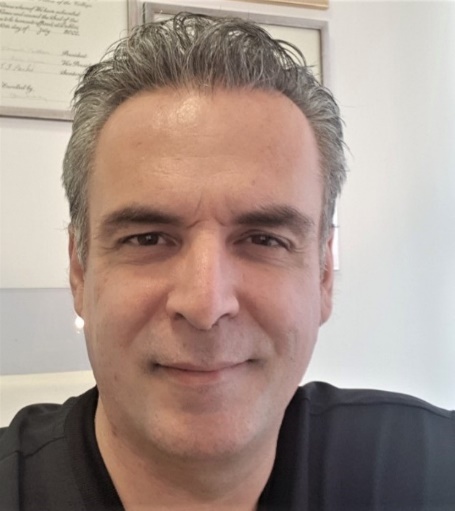 Πέτρος ΚάρκοςΑναπληρωτής Καθηγητής Αριστοτέλειο ΠανεπιστήμιοΘεσσαλονίκης
Αναπληρωτής Καθηγητής Ωτορινολαρυγγολογίας της Ιατρικής Σχολής του Αριστοτελείου Πανεπιστημίου Θεσσαλονίκης, ο Ωτορινολαρυγγολόγος Πέτρος Κάρκος έχει 15ετή ειδίκευση και μετεκπαίδευση στη Μ. Βρετανία και ΗΠΑ. Έχει εκπαιδευτεί δίπλα σε μεγάλα ονόματα παγκοσμίως στον τομέα της ΩΡΛ, όπως, μεταξύ άλλων, οι καθηγητές Janet Wilson (φωνιατρική), Dae Kim και Nick Roland (Χειρουργική Τραχήλου & Θυρεοειδούς), Μax Mc Cormick και Tristram Lesser (Ωτοχειρουργική), Ray Clarke και Ravi Sharma (ΠαιδοΩΡΛ), Costa Repanos (Λέιζερ για όγκους λάρυγγα και στοματοφάρυγγα), Paul White, Andrew Swift και Elgan Davies (Ενδοσκοπική Χειρουργική Ρινός και Ρινοπλαστική), καθώς και τον Peter Belafsky, έναν από τους πρωτοπόρους Αμερικανούς Λαρυγγολόγους στην ελάχιστα επεμβατική Χειρουργική Λαρυγγολογία και στην αντιμετώπιση της Δυσφαγίας.
Κατά την 15ετή ειδίκευση και μετεκπαίδευσή του στη Μεγάλη Βρετανία και τις Η.Π.Α., ο Χειρουργός Ωτορινολαρυγγολόγος Πέτρος Κάρκος απέκτησε σημαντική χειρουργική εμπειρία στην ΠαιδοΩΡΛ, στην Ενδοσκοπική Χειρουργική Ρινός και Παραρρινίων, στη Ρινοπλαστική και στη Ωτο-Χειρουργική. Είναι επίσης εξειδικευμένος (Fellowship Trained) τόσο στη Λαρυγγολογία όσο και στη Χειρουργική Τραχήλου (Φωνιατρική, Ενδοσκοπική Χειρουργική Λάρυγγα και «ανοιχτές» επεμβάσεις τραχήλου, σιελογόνων αδένων και θυρεοειδούς).
Ο Ωτορινολαρυγγολόγος Πέτρος Κάρκος είναι πιστοποιημένο μέλος (κατόπιν πανβρετανικών εξετάσεων) του Βασιλικού Κολλεγίου των Χειρουργών (AFRCS, Associate Fellowship of the Royal College of Surgeons, UK) και είναι εξεταστής για τον Ευρωπαϊκό τίτλο Ωτορινολαρυγγολογίας (EBE ORL-HNS, European Board Examination in Otolaryngology-Head Neck Surgery) από το 2014. Είναι καθηγητής (Honorary Clinical Tutor, University of Edinburgh) σε μεταπτυχιακούς (MSc) και διδακτορικούς (PhD) φοιτητές του Πανεπιστημίου του Εδιμβούργου.
Μαρίνα-Κλεοπάτρα ΜποζίκηΕπίκουρη ΚαθηγήτριαΑριστοτέλειο ΠανεπιστήμιοΘεσσαλονίκης
Η Μποζίκη Μαρίνα Κλεοπάτρα είναι Επίκουρη Καθηγήτρια Νευρολογίας στο Αριστοτέλειο Πανεπιστήμιο Θεσσαλονίκης (Β' Νευρολογική Πανεπιστημιακή Κλινική, Γενικό Πανεπιστημιακό Νοσοκομείο ΑΧΕΠΑ). Το ειδικό πεδίο ενδιαφέροντός της είναι η κλινική και πειραματική Νευροανοσολογία. 
         Ιδιαίτερα ερευνητικά της ενδιαφέροντα είναι η μελέτη της επίδρασης της εντερικής μικροχλωρίδας στην Πολλαπλή Σκλήρυνση (ΠΣ) και στην Πειραματική Αυτοάνοση Εγκεφαλομυελίτιδα (ΠΑΕ), το ευρύτερα χρησιμοποιούμενο πειραματικό μοντέλο για την ΠΣ, καθώς και η μελέτη βιοδεικτών στην ΠΣ. Συμμετέχει σε >90 δημοσιεύσεις σε διεθνή επιστημονικά περιοδικά (PubMed) και έχει λάβει >2800 Αναφορές (citations) με δείκτη H=24 (Scopus). 
        Είναι συν-συγγραφέας μιας «δημοσίευσης με υψηλό αριθμό αναφορών στο πεδίο (PubMed)» (πεδίο: Neuroimmunology) ως εξής: «Commensal microbiota και το αυτοαντιγόνο μυελίνης συνεργάζονται για να προκαλέσουν αυτοάνοση απομυελίνωση. Berer K, Mues M, Koutrolos M, Rasbi ZA, Boziki M, Johner C, Wekerle H and Krishnamoorthy G. Nature, 479, 538-541,2011, DOI: 10.1038/nature10554».
ΕΞΩΤΕΡΙΚΟΙ ΣΥΝΕΡΓΑΤΕΣ
Ιωάννης ΒογινδρούκαςΛογοπεδικός ΔιδάκτοραςΠανεπιστημίου Ιωαννίνων
Ο Βογινδρούκας Ιωάννης είναι Λογοπεδικός, Διδάκτορας του τομέα ψυχολογίας του Πανεπιστημίου Ιωαννίνων, με Μεταπτυχιακές σπουδές στο Πανεπιστήμιο του Birmingham,  School  of Education  με ειδίκευση στην Αυτιστική Διαταραχή. Εργάζεται στο Ιατροπαιδαγωγικό Κέντρο Β. Ελλάδας του Ψυχιατρικού Νοσοκομείου Θεσσαλονίκης, διδάσκει στο Μεταπτυχιακό πρόγραμμα του Πανεπιστημίου Μακεδονίας Επιστήμες των Διαταραχών της Επικοινωνίας, είναι Επιστημονικός Διευθυντής του Ινστιτούτου Έρευνας και Εκπαίδευσης Λογοθεραπείας  και Επόπτης Κλινικής Πρακτικής του Πανελληνίου Συλλόγου Λογοπεδικών.
Ασχολείται με τον αυτισμό και τις γλωσσικές και επικοινωνιακές διαταραχές που συνυπάρχουν με αυτόν, είναι εκπαιδευτής του Γλωσσικού προγράμματος ΜΑΚΑΤΟΝ και του προγράμματος CYGNET, εκπρόσωπος του Intensive Interaction Institute στην Ελλάδα και το ενδιαφέρον του εστιάζεται στο ευρύ φάσμα των αναπτυξιακών γλωσσικών διαταραχών, των ειδικών μαθησιακών δυσκολιών, των πραγματολογικών διαταραχών και  στη χρήση εναλλακτικών μεθόδων επικοινωνίας. 
Είναι συγγραφέας του βιβλίου «Οδηγός Εκπαίδευσης παιδιών με Διάχυτες Αναπτυξιακές Διαταραχές» (2005),  έχει εκπονήσει  τη Δοκιμασία Γλωσσικής Αντίληψης και Έκφρασης (2009), τη Δοκιμασία Εκφραστικού Λεξιλογίου (2010) και τη Δοκιμασία Εικόνες Δράσης (2011). Είναι Επιμελητής του τόμου «Αυτισμός : Θέσεις και Προσεγγίσεις» του Πανελληνίου Συλλόγου Λογοπεδικών (2007),  του Οδηγού Εντατικής Αλληλεπίδρασης (2010) και του τόμου Αναπτυξιακές Γλωσσικές Διαταραχές (2010).   Έχει δημοσιεύσει και ανακοινώσει εργασίες του σε επιστημονικά περιοδικά, συλλογικούς τόμους και διεθνή συνέδρια.
Διδάσκει στο ΔΔΠΜΣ Επιστήμες των Διαταραχών της Επικοινωνίας, στο ΠΜΣ Ειδικής Αγωγής του Πανεπιστημίου Λευκωσίας και στο ΠΜΣ Λογοπαθολογίας του New Bulgarian University, Sofia. Είναι μέλος του Πανελληνίου Συλλόγου Λογοπεδικών και μέλος της ASD Committee της International Association of Phoniatrics and Logopedics (IALP) καθώς και MC Μember του COST ACTION για τις γλωσσικές διαταραχές στην Ευρώπη.
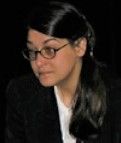 Laura KoenigProfessorAdelphi University, New York
Laura L. Koenig, Ph.D., holds undergraduate and master's degrees in Linguistics (University of Chicago, University of Pennsylvania) and a doctorate in Speech and Hearing Sciences from the City University of New York Graduate Center.  She is currently a Professor at Adelphi University (Garden City, NY, USA), and has long-term affiliations with Haskins Laboratories (New Haven, CT, USA) and the Leibniz-Centre for General Linguistics (Berlin, Germany).  
	She has previously served as a visiting researcher and lecturer in the Department of Education and Social Policy, University of Macedonia [UoM], and received a Fulbright award in 2013 to work with Dr. Areti Okalidou at UoM.  
	Dr. Koenig's research has assessed the development of speech production and perception in typical children as well as those with cochlear implants and with speech sound disorders; and respiratory and laryngeal function for speech, with a focus on developing novel experimental setups and measurement methods.  Outlets for her work include the Journal of the Acoustical Society of America [JASA], Journal of Speech, Language, and Hearing Research, Clinical Linguistics and Phonetics, and Journal of Phonetics.  She also reviews for these journals regularly, and has served as an Associate Editor for JASA.
Κάκια ΠετεινούΚαθηγήτριαΤεχνολογικό Πανεπιστήμιο  Κύπρου
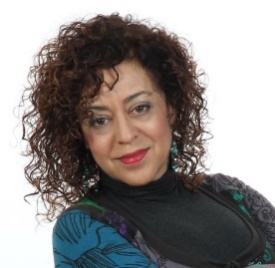 Η Κάκια Πετεινού είναι Καθηγήτρια στο Τμήμα Επιστημών Αποκατάστασης της Σχολής Επιστημών Υγείας στο Τεχνολογικό Πανεπιστήμιο Κύπρου. Είναι επίσης συντονίστρια του μεταπτυχιακού προγράμματος «Αναπτυξιακές Διαταραχές Επικοινωνίας» στο ΤΕΠΑΚ. Κατέχει πτυχίο Bachelor (CUM LAUDE)  και Master (M.Ed)στη Λογοθεραπεία/ Λογοπαθολογία από το University of Georgia  των ΗΠΑ και Διδακτορικό (PhD) στις Επιστήμες Λόγου και Ακοής από το City University of New York Graduate Center των ΗΠΑ με ειδίκευση στην αναπτυξιακή ψυχογλωσσολογία. Διετέλεσε Λέκτορας στο Τμήμα Επιστημών Διαταραχών Λόγου και Επικοινωνίας (Communication Sciences and Disorders) του Albert Einstein College of Medicine, ΗΠΑ και επισκέπτρια Λέκτορας στο Πανεπιστήμιο Κύπρου στο Τμήμα Αγγλικής Φιλολογίας και στο Τμήμα Βυζαντινών και Νεοελληνικών σπουδών. Από το 2020 είναι πρόεδρος της επιστημονικής επιτροπής Φάσματος  Αυτισμού του οργανισμού  International Association of Communication Disorders IALP. Είναι διευθύντρια του ερευνητικού εργαστηρίου http://theralab.cut.ac.cy/. Είναι εγγεγραμμένο μέλος του Συλλόγου Λογοπαθολόγων Κύπρου. 
	Τα ερευνητικά της ενδιαφέροντα εστιάζονται στη γλωσσική ανάπτυξη παιδιών με αργή ανάπτυξη  στον λόγο και τη σχέση αυτής με χρόνια γλωσσική καθυστέρηση (αναπτυξιακή γλωσσική διαταραχή, παιδική λεκτική απραξία, φωνολογική διαταραχή, διαταραχές φάσμα αυτισμού). Ασχολείται επίσης με την μελέτη μοτίβων πρώιμης τυπικής και παθολογικής γλωσσικής ανάπτυξης, καθώς επίσης και με την αξιολόγηση επικοινωνιακών δεξιοτήτων μέσω  ανάπτυξης διαγνωστικών εργαλείων. Η ερευνητική της εργασία έχει δημοσιευτεί σε διάφορα επιστημονικά περιοδικά. 
Έχει συμμετάσχει σε πολλά διεθνή συνέδρια με ερευνητικές ανακοινώσεις στον τομέα της γλωσσικής κατάκτησης και γλωσσικής διαταραχής, πρώιμης γλωσσικής καθυστέρησης, φωνολογικής ανάπτυξης και αποκατάστασης μέσω τεκμηριωμένης πρακτικής και θεωρητικής προσέγγισης. Τα τελευταία δύο χρόνια ανήκει σε διεθνές consortium με στόχο τη μελέτη και εφαρμογή συστημάτων ταξινόμησης των φωνολογικών διαταραχών. καθώς επίσης και την ανάπτυξη τεκμηριωμένων μεθόδων παρέμβασης στη  προαγωγή φωνολογικής και λεκτικής ευκρίνειας σε παιδιά προσχολικής ηλικίας.
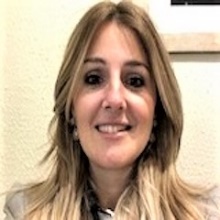 Ιωάννα ΤάλληΕπίκουρη Καθηγήτρια Αριστοτέλειο ΠανεπιστήμιοΘεσσαλονίκης
Η Ιωάννα Τάλλη είναι Επίκουρη Καθηγήτρια στο Τμήμα Ιταλικής Γλώσσας και Φιλολογίας του Αριστοτέλειου Πανεπιστημίου Θεσσαλονίκης. Ασχολείται ερευνητικά με την αξιολόγηση και την παρέμβαση στις διαταραχές λόγου - γλώσσας και στους γνωστικούς μηχανισμούς (μνήμη, προσοχή) στις αναπτυξιακές διαταραχές σε μονόγλωσσα και δίγλωσσα παιδιά. 
	Οι αναπτυξιακές διαταραχές τις οποίες μελετά είναι η δυσλεξία, η Αναπτυξιακή Γλωσσική Διαταραχή και οι Διαταραχές Αυτιστικού Φάσματος. Επίσης, ασχολείται με τις μαθησιακές δεξιότητες (ανάγνωση, γραφή και ορθογραφία) σε αυτές τις διαταραχές σε παιδιά και εφήβους, αλλά και με την ψυχομετρική εκτίμηση και ανάπτυξη εργαλείων ανάγνωσης, γλωσσικών και γνωστικών δεξιοτήτων στα ελληνικά και σε ρομανικές γλώσσες. Επιπλέον, έχει ασχοληθεί με τις γλωσσικές και γνωστικές δεξιότητες σε παιδιά με κοχλιακό εμφύτευμα. 	
	Διδάσκει σε προπτυχιακό και μεταπτυχιακό επίπεδο μαθήματα που αφορούν την Ειδική αγωγή και εκπαίδευση, την εκμάθηση ξένων γλωσσών στην ειδική αγωγή, την αξιολόγηση των δεξιοτήτων μίας δεύτερης/ξένης γλώσσας σε μαθητές με ειδικές εκπαιδευτικές ανάγκες και τις διαταραχές λόγου. 
	Έχει συμμετάσχει σε διάφορα χρηματοδοτούμενα ερευνητικά προγράμματα στην Ελλάδα και στο εξωτερικό και έχει πλήθος δημοσιεύσεων σε διεθνή επιστημονικά περιοδικά, συλλογικούς τόμους και πρακτικά συνεδρίων.
Ειρήνη ΠαγκαλίδουΔιδάκτωρΑριστοτέλειο Πανεπιστήμιο Θεσσαλονίκης
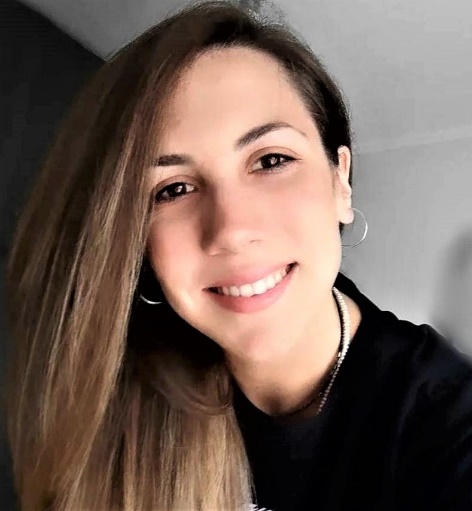 Η Ειρήνη Παγκαλίδου γεννήθηκε στις Σέρρες το 1992. Αποφοίτησε από το Τμήμα Στατιστικής του Οικονομικού Πανεπιστημίου Αθηνών το 2014 και έλαβε το Μεταπτυχιακό της Δίπλωμα στη Μεθοδολογία της Βιοϊατρικής Έρευνας, της Βιοστατιστικής και της Βιοπληροφορικής από το Τμήμα Ιατρικής του Πανεπιστημίου Θεσσαλίας το 2015. Επιπλέον, το 2018 αποφοίτησε από το Μεταπτυχιακό πρόγραμμα σπουδών “Comparative Εffectiveness Research” του Πανεπιστημίου Paris Descartes της Γαλλίας. Το 2023 ολοκλήρωσε τη διδακτορική της διατριβή στο Τμήμα Ιατρικής του Αριστοτελείου Πανεπιστημίου Θεσσαλονίκης. 
	Σήμερα είναι επιστημονική συνεργάτιδα του Εργαστηρίου Υγιεινής, Κοινωνικής & Προληπτικής Ιατρικής και Ιατρικής Στατιστικής του Τμήματος Ιατρικής του Αριστοτελείου Πανεπιστημίου Θεσσαλονίκης. Τα ερευνητικά της ενδιαφέροντα περιλαμβάνουν την ανάπτυξη στατιστικής μεθοδολογίας σε ιατρικά δεδομένα με τη χρήση της γλώσσας προγραμματισμού R και άλλων στατιστικών προγραμμάτων.
ΠΡΟΓΡΑΜΜΑ ΣΠΟΥΔΩΝ
Α΄ ΕΞΑΜΗΝΟ
Β΄ ΕΞΑΜΗΝΟ
Γ΄ ΕΞΑΜΗΝΟ
Δ΄ ΕΞΑΜΗΝΟ
ΠΕΡΙΓΡΑΜΜΑΤΑ ΜΑΘΗΜΑΤΩΝ
Επαγγελματική και Ερευνητική Δεοντολογία στις Διαταραχές ΕπικοινωνίαςΔιδάσκουσα: Ιωάννα Παπαβασιλείου
Σκοπός Μαθήματος
Σκοπός του μαθήματος είναι να προσφέρει έναν ολοκληρωμένο κύκλο θεματικών της επιστημονικής και επαγγελματικής δεοντολογίας που διέπει το γνωστικό πεδίο  των διαταραχών της επικοινωνίας (εφεξής ΔτΕ), αλλά και τους επαγγελματίες του. Η ανάλυση ποικίλων θεμάτων δεοντολογίας και επαγγελματικής συμπεριφοράς, από κοινού με την εκπόνηση συναφών δραστηριοτήτων και εργασιών, θα προσφέρουν στους/στις συμμετέχοντες-ουσες γνώσεις, δεξιότητες και στάσεις/συμπεριφορές, που είναι απαραίτητες προκειμένου να λειτουργούν αποτελεσματικά, να εξελίσσονται στο επάγγελμά τους και να υποστηρίζουν τα ερευνητικά και επαγγελματικά ενδιαφέροντά τους. 

Ειδικοί Διδακτικοί Στόχοι 
Α. Γνώσεις
Να γνωρίσουν και να κατανοήσουν οι εκπαιδευόμενοι-ες :
τους ηθικούς και δεοντολογικούς κανόνες που διέπουν την επιστημονική ενασχόληση και τα επαγγέλματα των ΔτΕ
τις έννοιες της επαγγελματικής ανάπτυξης  και εξέλιξης στα επαγγέλματα των ΔτΕ 
το θεωρητικό πλαίσιο της σύγχρονης σταδιοδρομίας
το προφίλ και τις δεξιότητες των επαγγελματιών ΔτΕ
τις τεχνικές για την επιτυχή αναζήτηση εργασίας και τις δυνατότητες απασχόλησης στα επαγγέλματα των ΔτΕ
Επαγγελματική και Ερευνητική Δεοντολογία στις Διαταραχές Επικοινωνίας
Β. Δεξιότητες/ικανότητες
Να μπορούν οι εκπαιδευόμενοι-ες να:
αναγνωρίζουν τις δεξιότητες διαχείρισης σταδιοδρομίας και το επίπεδο ανάπτυξής τους
να  επικοινωνούν και να συνεργάζονται αποτελεσματικά σε εργασιακό πλαίσιο 
να οργανώνουν ένα αποτελεσματικό σχέδιο αναζήτησης εργασίας
 

Γ. Στάσεις και συμπεριφορές
Οι εκπαιδευόμενοι-ες:
να αποδέχονται και υιοθετούν τους κανόνες δεοντολογίας στην επιστημονική και εργασιακή τους ενασχόληση
να αποδέχονται την ανάγκη για δια βίου μάθηση στο πλαίσιο της επαγγελματικής τους ανάπτυξης
να είναι ανοιχτοί/θετικοί στην ανάπτυξη και βελτίωση των δεξιοτήτων τους στη διαχείριση σταδιοδρομίας
Επαγγελματική και Ερευνητική Δεοντολογία στις Διαταραχές Επικοινωνίας
Περιεχόμενα / Θεματικές ενότητες
Κώδικας Δεοντολογίας στην επιστήμη και έρευνα των ΔτΕ
Κώδικας Δεοντολογίας στα επαγγέλματα των ΔτΕ
Θεωρητικά μοντέλα επαγγελματικής ανάπτυξης 
     & σταδιοδρομίας στις επιστήμες ΔτΕ
Προφίλ και προοπτικές απασχόλησης επαγγελματιών ΔτΕ
Δεξιότητες-κλειδιά και δεξιότητες σταδιοδρομίας επαγγελματιών
     στις ΔτΕ: Ενεργητική Ακρόαση & Ενσυναίσθηση
Σχέδιο αναζήτησης εργασίας: βιογραφικό σημείωμα, 
     συνοδευτική επιστολή & συνέντευξη για θέση εργασίας
Βιωματική προσέγγιση-εργαστήριο ανάπτυξης δεξιοτήτων επικοινωνίας και διαχείρισης κρίσεων 

Διδακτικές τεχνικές και μέσα
Εμπλουτισμένη Εισήγηση
Μελέτη βιβλιογραφίας
Καταιγισμός ιδεών
Μελέτη Περίπτωσης 
Παιχνίδι ρόλων - Προσομοίωση 
Εκπαιδευτικό δράμα 
Ηλεκτρονική πλατφόρμα Open eClass
Μεθοδολογία της ΈρευναςΔιδάσκουσες: Ελένη Περιστέρη, Ειρήνη Παγκαλίδου
Σκοπός του μαθήματος

Το τμήμα του μαθήματος που αφορά στη Μεθοδολογία Έρευνας αποσκοπεί στο να εξοικειωθούν οι μεταπτυχιακοί/ές φοιτητές/ήτριες με 
α) ζητήματα εγκυρότητας και αξιοπιστίας των εμπειρικών δεδομένων στο χώρο των κοινωνικών επιστημών 
β) την εφαρμογή των αρχών της επιστημονικής σκέψης κατά την ανάγνωση επιστημονικών κειμένων
γ) τις θεωρητικές αρχές και τους στόχους της πειραματικής μεθόδου στην έρευνα στο χώρο των κοινωνικών επιστημών  δ) εναλλακτικά πειραματικά και ημι-πειραματικά σχέδια καθώς και με τους περιορισμούς της πειραματικής μεθόδου 
	Το τμήμα του μαθήματος που αφορά στη Στατιστική αποσκοπεί στο να εξοικειωθούν οι μεταπτυχιακοί/ές φοιτητές/ήτριες με 
α) την χρήση του στατιστικού πακέτου SPSS για την εφαρμογή στατιστικών αναλύσεων περιγραφικής και επαγωγικής στατιστικής 
β) την κατανόηση και συγγραφή των αποτελεσμάτων των παραπάνω αναλύσεων.
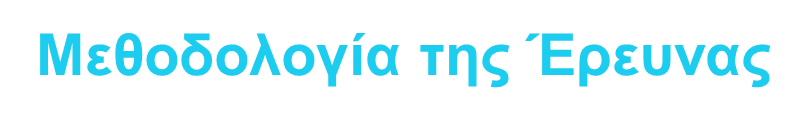 Διδακτικοί στόχοι

Μετά την επιτυχή παρακολούθηση του μαθήματος, οι φοιτητές θα είναι σε θέση: 
να διαβάζουν κριτικά ποικίλα δημοσιευμένα επιστημονικά κείμενα από το χώρο των κοινωνικών επιστημών και να αξιολογούν την αξιοπιστία και εγκυρότητα των παρεχόμενων εμπειρικών δεδομένων
να αναγνωρίζουν το πειραματικό σχέδιο των ερευνών που μελετούν και τις υπό εξέταση μεταβλητές 
να σχεδιάζουν πειραματικά και ημι-πειραματικά σχέδια λαμβάνοντας υπόψη τα πλεονεκτήματα, αλλά και τους περιορισμούς, της πειραματικής έρευνας στο χώρο των κοινωνικών επιστημών
να κατανοούν και να εφαρμόζουν τις κατάλληλες στατιστικές δοκιμασίες ανάλογα με το είδος των μεταβλητών  
να αξιολογούν και να ερμηνεύουν τα αποτελέσματα των δημοσιευμένων μελετών
να γράφουν τεχνικώς σωστά μια ερευνητική εργασία
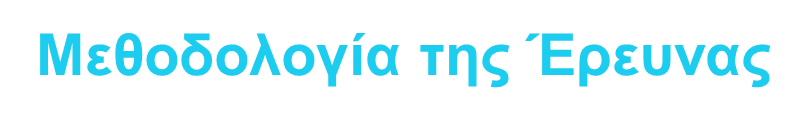 Περιεχόμενα του μαθήματος
1. Μεθοδολογία Έρευνας 
Ζητήματα εγκυρότητας και αξιοπιστίας των εμπειρικών δεδομένων. Κριτική ανάγνωση δημοσιευμένων ερευνητικών εργασιών στο χώρο των κοινωνικών επιστημών: βασικές αρχές της κριτικής ανάγνωσης. Χαρακτηριστικά του κριτικού αναγνώστη. Εφαρμογή των αρχών της επιστημονικής σκέψης κατά την ανάγνωση επιστημονικών κειμένων. Κριτική ανάγνωση επιστημονικών κειμένων και αξιολόγηση της αξιοπιστίας και της εγκυρότητας των εμπειρικών δεδομένων. Συγγραφή μιας επιστημονικές εργασίας: κριτήρια. 
	Η πειραματική μέθοδος στις Κοινωνικές Επιστήμες: θεωρητικές αρχές και στόχοι της πειραματικής μεθόδου. Πειραματική και ημι-πειραματική μέθοδος. Εναλλακτικά πειραματικά σχέδια: μονοπαραγοντικά σχέδια με δύο τιμές, μονοπαραγοντικά σχέδια με περισσότερες από δύο τιμές, πολυπαραγοντικά σχέδια. Παραδείγματα εφαρμογής. Περιορισμοί της πειραματικής μεθόδου.
 
2. Στατιστική 
Εισαγωγή και επεξεργασία ποσοτικών και ποιοτικών δεδομένων με τη χρήση του στατιστικού προγράμματος SPSS. Εφαρμογή στατιστικών αναλύσεων περιγραφικής στατιστικής (Μ.Ο., εύρος, Τ.Α., Δ.Τ., συχνότητες, ποσοστά). Εφαρμογή βασικών στατιστικών αναλύσεων επαγωγικής στατιστικής (σύγκριση μεταξύ δύο ανεξάρτητων και εξαρτημένων δειγμάτων, σύγκριση παραπάνω των δύο ανεξάρτητων και εξαρτημένων δειγμάτων, μη παραμετρικές δοκιμασίες, σχέση ποσοτικών μεταβλητών, σχέση ποιοτικών μεταβλητών, γραμμική και λογαριθμιστική παλινδρόμηση, έλεγχος αξιοπιστίας, εκτίμηση συμφωνίας). Παρουσίαση στατιστικής μεθοδολογίας και αποτελεσμάτων των παραπάνω αναλύσεων.
Ανατομία και Φυσιολογία του Μηχανισμού Ομιλίας και ΑκοήςΔιδάσκοντες: Γεώργιος Κυριαφίνης,Μαρίνα-Κλεοπάτρα Μποζίκη, Πέτρος Κάρκος
Σκοπός 
Η κατανόηση και εξοικείωση με βασικές αρχές ανατομικής και λειτουργικής ανατομικής του Κεντρικού και Περιφερικού Νευρικού Συστήματος, με έμφαση στις δομές που σχετίζονται με την παραγωγή και κατανόηση του λόγου. 
Η εξοικείωση με τις Βασικές αρχές Ανατομίας και Φυσιολογίας της φωνής και κατάποσης.
Μαθησιακοί στόχοι 
Με την επιτυχή ολοκλήρωση του μαθήματος, οι φοιτήτριες/ές θα είναι σε θέση να: 
αναγνωρίζουν βασικές δομές του Κεντρικού και Περιφερικού Νευρικού Συστήματος σε συνάρτηση με τη λειτουργία τους και τη συνεισφορά τους στην παραγωγή και την κατανόηση του λόγου
μέσα από παραδείγματα νευρολογικών νοσημάτων που σχετίζονται με διαταραχές του λόγου να κατανοήσουν στοιχεία λειτουργικής ανατομικής του Κεντρικού και Περιφερικού Νευρικού Συστήματος
αναγνωρίζουν βασικές παθήσεις που σχετίζονται με διαταραχές φωνής, αναπνοής και κατάποσης.
Ενότητες

Βασικές έννοιες μακροσκοπικής και μικροσκοπικής οργάνωσης του κεντρικού νευρικού συστήματος, εισαγωγή στην ανατομία του νευρικού συστήματος  - το κεντρικό νευρικό σύστημα / το περιφερικό νευρικό σύστημα / το αυτόνομο νευρικό σύστημα
Τα νευρικά κύτταρα – δομή και λειτουργία νευρώνα - Η αγωγή των νευρικών ερεθισμάτων, τα νευρογλοιακά κύτταρα, αγγείωση του νευρικού συστήματος, αιματοεγκεφαλικός φραγμός
Ανατομία και στοιχεία λειτουργικής ανατομικής του νευρικού συστήματος: o εγκέφαλος, o νωτιαίος μυελός, τα νευρικά γάγγλια, τα περιφερικά νεύρα – εγκεφαλικές (κρανιακές συζυγίες) σχετιζόμενες με την ομιλία. O εγκεφαλικός φλοιός - H λειτουργία των λοβών του εγκεφάλου, τοπογραφική αντιπροσώπευση κινητικού και αισθητικού φλοιού - κέντρα λόγου. Βασικά γάγγλια - Στέλεχος εγκεφάλου – Παρεγκεφαλίδα. Διαταραχές λόγου σε δυσλειτουργία του εγκεφαλικού φλοιού, του στελέχους, της παρεγκεφαλίδας
Παραγωγή λόγου και μηχανισμός κατάποσης και πώς οι διάφορες παθήσεις των φωνητικών χορδών επηρεάζουν τη λειτουργία της φωνής, αναπνοής και κατάποσης
Φωνολογία – ΦωνητικήΔιδάσκουσα: Αικατερίνη Νικολαΐδου
Περιγραφή μαθήματος 
Η φωνητική μελετά του ήχους της ανθρώπινης ομιλίας ως φυσικές οντότητες, δηλαδή πώς παράγονται, μεταφέρονται και προσλαμβάνονται από τον ακροατή. Η φωνολογία μελετά τους ήχους της ανθρώπινης ομιλίας ως γλωσσολογικές μονάδες, πώς δηλαδή οι ομιλητές μιας γλώσσας χρησιμοποιούν τους ήχους για να διαφοροποιήσουν τη σημασία των λέξεων. 
Το μάθημα θα δώσει την ευκαιρία στους συμμετέχοντες 
α) να εμβαθύνουν σε σημαντικά ερευνητικά θέματα στο χώρο της φωνητικής όπως, μεταξύ άλλων, σε στοιχεία φυσιολογίας, άρθρωσης, ακουστικής, και αντίληψης
β) να κατανοήσουν το θεωρητικό πλαίσιο πολυεπίπεδης περιγραφής των ήχων και να χρησιμοποιήσουν το Διεθνές Φωνητικό αλφάβητο
γ) να γνωρίζουν πειραματικές μεθόδους ανάλυσης ακουστικών και αρθρωτικών δεδομένων και να εργαστούν με ακουστικά δεδομένα χρησιμοποιώντας εξειδικευμένα λογισμικά (PRAAT) και 
δ) να εκπονήσουν πειραματική έρευνα με δεδομένα φυσιολογικής και/ή παθολογικής ομιλίας. Στη συνέχεια, θα συζητηθεί η σχέση μεταξύ φωνητικής και φωνολογίας και θα δοθούν οι βασικές αρχές θεωρητικών πλαισίων φωνολογικής ανάλυσης. 
	Μέσω επιλεγμένης βιβλιογραφίας και αναλύσεων, το μάθημα στοχεύει να δώσει την ευκαιρία στους συμμετέχοντες να κατανοήσουν τη διάδραση μεταξύ της φωνητικής και της φωνολογίας και τη σημασία της για την κλινική πρακτική. Η βιβλιογραφία συμπεριλαμβάνει βιβλία και τρέχουσες ελληνόφωνες και αγγλόφωνες ερευνητικές εργασίες στο χώρο των επιστημών της ομιλίας. Επιπλέον η ορολογία αποδίδεται στην ελληνική και στην αγγλική γλώσσα για την διευκόλυνση της μελέτης της αγγλόφωνης βιβλιογραφίας.
Φωνολογία – Φωνητική
Μαθησιακά αποτελέσματα
Κατανόηση των βασικών εννοιών και όρων που χρησιμοποιούνται στη φωνητική και στη φωνολογία. Γνώση του μηχανισμού παραγωγής των ήχων. Γνώση των φωνητικών συμβόλων και διακριτικών που χρησιμοποιούνται για την περιγραφή των γλωσσών. Ικανότητα φωνητικής μεταγραφής με τη χρήση του Διεθνούς Φωνητικού Αλφάβητου (ΔΦΑ). Γνώση ακουστικής ανάλυσης με τη χρήση του λογισμικού PRAAT. Γνώση μεθοδολογίας για τη σχεδίαση εμπειρικών μελετών στη φωνητική/φωνολογία. Γνώση διαχείρισης, απλής περιγραφικής στατιστικής ανάλυσης και ερμηνείας εμπειρικών δεδομένων. Γνώση βασικής δομής συγγραφής ερευνητικών εργασιών στο χώρο της φωνητικής. Κατανόηση βασικών αρχών αρθρωτικής ανάλυσης με τη μέθοδο του ηλεκτροπαλατογράφου. Γνώση θεωρητικών αρχών βασικών φωνολογικών προσεγγίσεων. Εφαρμογή θεωρητικών γνώσεων φωνητικής/φωνολογίας και αξιολόγησή τους στην κλινική πρακτική.
Δομή 
Φωνητική και Φωνολογία. Εφαρμογές. Άρθρωση τεμαχίων: μηχανισμοί ρεύματος αέρα, φώνηση, παράμετροι περιγραφής των συμφώνων και φωνηέντων. Διεθνές Φωνητικό Αλφάβητο (ΔΦΑ). Διακριτικά σύμβολα. Προσωδία. Φωνητική μεταγραφή Πειραματική Φωνητική: ακουστική ανάλυση φωνηέντων, έκκροτων, τριβόμενων, ρινικών, προσεγγιστικών, ρωτικών, συνεχούς ρέοντος λόγου. Πειραματική Φωνητική: αρθρωτική ανάλυση (ηλεκτροπαλατογράφος, υπέρηχος). Συστήματα βιοανατροφοδότησης. Φωνολογική Θεωρία: αναπαραστάσεις, κανόνες. Γενετική Φωνολογία. Κλινική Φωνολογία: η φωνητική και φωνολογία στην κλινική πρακτική.
Τυπική και Μη ΤυπικήΑνάπτυξη Γλώσσας και Μαθησιακές ΔυσκολίεςΔιδάσκουσες: Βασιλική Γιαννούλη, Ελένη Περιστέρη
Περιεχόμενα μαθήματος
Όροι και ορισμοί των Ειδικών Μαθησιακών Δυσκολιών-Δυσλεξία, ΔΕΠΥ και ψυχοσυναισθηματικών δυσκολίων 
Σύγχρονες απόψεις για τη φύση των Ειδικών Μαθησιακών Δυσκολιών, ΔΕΠΥ και Ψυχοσυναισθηματικών Δυσκολιών 
Χαρακτηριστικά, υποτύποι και συνύπαρξη των προαναφερόμενων δυσκολιών
Αξιολόγηση μαθητών με Ειδικές Μαθησιακές Δυσκολίες-Δυσλεξία, ΔΕΠΥ και Ψυχοσυναισθηματικές Δυσκολίες 
Προτεινόμενες στρατηγικές για την αντιμετώπιση των βασικών δυσκολιών των παιδιών με Ειδικές Δυσκολίες-Δυσλεξία, ΔΕΠΥ και Ψυχοσυναισθηματικές Δυσκολίες 

Σκοπός
Οι διαλέξεις του μαθήματος αποβλέπουν στην εξοικείωση των φοιτητών με την Αναπτυξιακή Γλωσσική Διαταραχή (ορισμός, γενετικό υπόβαθρο, εκδήλωση συμπτωμάτων, θεραπευτικές προσεγγίσεις), αλλά και στη σχέση της με την Αναπτυξιακή Δυσλεξία, δηλαδή την οριοθέτηση και την αλληλοεπικάλυψη των συμπτωμάτων.
Τυπική και Μη ΤυπικήΑνάπτυξη Γλώσσας και Μαθησιακές Δυσκολίες
Μαθησιακά Αποτελέσματα (Γιαννούλη)
Οι φοιτητές που θα ολοκληρώσουν επιτυχώς την παρακολούθηση του μαθήματος αναμένεται να είναι σε θέση
να διακρίνουν το/τα προφίλ δυνατοτήτων και αδυναμιών μαθητών με Ειδικές Μαθησιακές Δυσκολίες-Δυσλεξία, με Διαταραχή Ελλειμματικής Προσοχής/Υπερκινητικότητα (ΔΕΠΥ) και με Ψυχοσυναισθηματικές Δυσκολίες
να εφαρμόζουν συστηματική εκπαιδευτική αξιολόγηση μαθητών με Ειδικές Μαθησιακές Δυσκολίες-Δυσλεξία, με Διαταραχή Ελλειμματικής Προσοχής/Υπερκινητικότητα (ΔΕΠΥ) και με Ψυχοσυναισθηματικές Δυσκολίες
να οργανώνουν αποτελεσματικά προγράμματα διδασκαλίας-παρέμβασης για μαθητές με Ειδικές Μαθησιακές Δυσκολίες-Δυσλεξία, με Διαταραχή Ελλειμματικής Προσοχής/Υπερκινητικότητα (ΔΕΠΥ) και με Ψυχοσυναισθηματικές Δυσκολίες στα βασικά γνωστικά αντικείμενα ανάγνωση, γραφή και κοινωνικές δεξιότητες, συνδέοντάς τα και με το Αναλυτικό Πρόγραμμα Σπουδών του γενικού σχολείου.
Νευροεπικοινωνιακές και Νευρογνωστικές ΔιαταραχέςΔιδάσκουσα: Ελένη Περιστέρη
Σκοπός του μαθήματος
Σκοπός του μαθήματος είναι η μελέτη των αφασιών, δηλαδή των επίκτητων διαταραχών λόγου και επικοινωνίας που εμφανίζονται κατά τη διάρκεια της ζωής και προσβάλλουν τα νευρωνικά δίκτυα του εγκεφάλου που εμπλέκονται στις λειτουργίες του λόγου και στις ανώτερες γνωστικές λειτουργίες του ατόμου, συμπεριλαμβανομένων των επιτελικών ικανοτήτων. Το μάθημα επιπλέον στοχεύει στη χαρτογράφηση της γλώσσας στον ανθρώπινο εγκέφαλο και στην ανάλυση πρόσφατων επιστημονικών δεδομένων σχετικά με την αντιστοιχία εγκεφαλικών περιοχών και επιπέδων γλωσσικής επεξεργασίας, και πώς οι εν λόγω συνδέσεις διαταράσσονται στις αφασίες.

Διδακτικοί στόχοι
Με την επιτυχή ολοκλήρωση του μαθήματος ο φοιτητής/ήτρια θα είναι σε θέση να:
έχει γνωρίσει τη βασική λειτουργική νευροανατομία του λόγου και έχει εξοικειωθεί με τη γλωσσική και γνωστική συμπτωματολογία των διαφόρων τύπων αφασιών
έχει εξοικειωθεί με τη γλωσσική και γνωστική συμπτωματολογία της αφασίας ως αποτέλεσμα μετωποκροταφικής άνοιας
έχει κατανοήσει τις διαδικασίες διαφορικής διάγνωσης στις αφασίες και έχει εξοικειωθεί με τις κλίμακες αξιολόγησης των διαταραχών του λόγου που χρησιμοποιούνται στην κλινική αφασιολογία.
Νευροεπικοινωνιακές και Νευρογνωστικές Διαταραχές
Περιεχόμενα
Εισαγωγή στις επίκτητες διαταραχές λόγου και επικοινωνίας
Λειτουργική νευροανατομία των αφασιών και αιτιολογία
Αξιολόγηση γλωσσικής συμπτωματολογίας στις αφασίες
Κλίμακες αξιολόγησης στις αφασίες
Γλωσσικά ελλείμματα στις αφασίες: Φωνολογία, μορφολογία, σύνταξη, πραγματολογία
Επιτελικές ικανότητες στις αφασίες
Οι αφασίες στην ελληνική γλώσσα
Γλωσσικές-γνωστικές διαταραχές στην πρωτογενή προοδευτική αφασία
Σύγχρονες μέθοδοι νευροαποκατάστασης στη θεραπεία των αφασιών και των διαταραχών επικοινωνίας
Επιστήμη της Ομιλίας: Αντίληψη και ΠαραγωγήΔιδάσκουσες: Αρετή Οκαλίδου, Laura Koenig
Σκοπός του μαθήματος 
O σκοπός του μαθήματος είναι να αποκτήσουν οι φοιτητές γνώσεις γύρω από την ακουστική, την ψυχοακουστική, την αντίληψη, καθώς και την παραγωγή του λόγου, εξοικειώνοντάς τους με το βιολογικό, ακουστικό και ψυχολογικό υπόστρωμα της ανθρώπινης επικοινωνίας. Αναλυτικότερα, θα διδαχθούν οι αρχές που διέπουν τη λειτουργία της ομιλίας σε ακουστικό, κινητικό και νευρομυϊκό επίπεδο, οι θεωρίες της φυσιολογικής αντίληψης και παραγωγής της ομιλίας από τον άνθρωπο και θα κατανοηθούν οι μεθοδολογίες που εφαρμόζονται στη μελέτη τους. Συνάμα, το μάθημα αποσκοπεί στην σύνδεση των γνώσεων γύρω από τη φυσιολογική αντίληψη και παραγωγή της ομιλίας με τις διαταραχές ομιλίας και γλώσσας, προκειμένου να καλλιεργηθούν δεξιότητες για την ερευνητικά τεκμηριωμένη πρακτική.

Μαθησιακοί στόχοι 
Μετά την επιτυχή παρακολούθηση του μαθήματος, οι φοιτητές θα αποκτήσουν κατανόηση στα παρακάτω θέματα ώστε να είναι σε θέση: 
α) να γνωρίζουν τις φυσικές διαστάσεις του ήχου και των ήχων της ομιλίας, καθώς και τις αρχές και τα φαινόμενα που τα διέπουν ώστε να μπορούν να προβούν στη μέτρηση και περιγραφή τους 
β) να γνωρίζουν τη λειτουργία του ανθρώπινου συστήματος για την αντίληψη της ομιλίας, ώστε να μπορούν να προσδιορίσουν τις επιπτώσεις του παραλλαγμένου ήχου στην αντίληψη της ομιλίας 
γ) να γνωρίζουν τη λειτουργία του λάρυγγα και τα ακουστικά, αεροδυναμικά και μυολειτουργικά φαινόμενα που τη διέπουν ώστε να μπορούν να τεκμηριώνουν στοιχεία για την αξιολόγηση και τη θεραπεία των διαταραχών ομιλίας, φώνησης και ακοής
Επιστήμη της Ομιλίας: Αντίληψη και Παραγωγή
δ) να γνωρίζουν τα αεροδυναμικά φαινόμενα του αναπνευστικού συστήματος κατά την ομιλία και να μπορούν να διαχειριστούν έννοιες της πίεσης, του όγκου, της ροής του αέρα και της μυοσκελετικής κίνησης για τη περιγραφή τους 
ε) να γνωρίζουν τις αρθρωτικές κινήσεις του μηχανισμού ομιλίας, τα χαρακτηριστικά της αντήχησης στη στοματο-ρινο-φαρυγγική κοιλότητα και τη φασματική αναπαράσταση των συμφώνων και φωνηέντων στους άξονες του χρόνου και της συχνότητας 
στ) να ερμηνεύουν και να αξιοποιούν ερευνητικές μελέτες στις βασικές επιστήμες ομιλίας και ακοής 
ζ) να διαχειρίζονται εργαλεία (λογισμικά όπως το Praat και τον ρινομετρητή Nasometer) για την καταγραφή και ανάλυση της ομιλίας 
η) να αποκτήσουν δεξιότητες ανάλυσης και επίλυσης προβλήματος στην ολοκλήρωση εργαστηριακών ασκήσεων, όπως η ανάλυση Fourier ενός σύνθετου ήχου, ο υπολογισμός των αρμονικών των ήχων φωνής και ομιλίας, η αναλογία ήχου-θορύβου 
θ) και τέλος, η ακουστική ανάλυση με φασματογραφία για την μελέτη των χαρακτηριστικών των φωνηέντων, συμφώνων καθώς και της φώνησης.
Επιστήμη της Ομιλίας: Αντίληψη και Παραγωγή
Περιεχόμενο μαθήματος
Ακουστικά χαρακτηριστικά του απλού τόνου και των σύνθετων τόνων 
Αρχές ακουστικής της ομιλίας (ένταση, φωνητικό ύψος, ταχύτητα, αντήχηση) 
Το αναπνευστικό σύστημα της ομιλίας, αεροδυναμικά και μυοκινητικά χαρακτηριστικά του 
Το φωνητικό σύστημα της ομιλίας, η μυοελαστική αεροδυναμική θεωρία, φυσιολογία των φωνητικών χορδών, αεροδυναμικά και ακουστικά χαρακτηριστικά της φώνησης 
Το αρθρωτικό σύστημα της ομιλίας: η ακουστική της φωνητικής οδού 
Το αρθρωτικό σύστημα της ομιλίας: μυοκινητικά και ακουστικά χαρακτηριστικά των συμφώνων και φωνηέντων και φαινόμενα συνάρθρωσης 
Συστήματα ανάδρασης της ομιλίας 
Θεωρίες παραγωγής της ομιλίας 
Αντίληψη της ομιλίας: περιγραφή των ψυχο-ακουστικών στοιχείων (acoustic cues) που αξιοποιούνται στην αντίληψη, αρχές και θεωρίες της αντίληψης του εδραιωμένου λόγου
Εργαλεία και μέθοδοι για την μελέτη της αντίληψης, εργαστηριακές ασκήσεις με χειρισμό κυματομορφής (waveform editing) 
Εργαλεία και μέθοδοι παραγωγής της ομιλίας: ακουστική ανάλυση κυματομορφής, φάσματος στενής και ευρείας ζώνης, Fast Fourier Transform 
Εργαλεία και μέθοδοι παραγωγής της ομιλίας: κατανόηση τρόπων μέτρησης της μυϊκής δραστηριότητας, της αρθρωτικής/κινητικής δραστηριότητας, της αεροδυναμικής δραστηριότητας του λάρυγγα και των άνω αρθρωτών.
Αποκαταστατική ΑκοολογίαΔιδάσκουσα: Αρετή ΟκαλίδουΔιδάσκων: Γιώργος Κυριαφίνης
Σκοπός του μαθήματος 

Ο σκοπός του μαθήματος είναι να αποκτηθούν εξειδικευμένες γνώσεις γύρω από τα διαφορετικά προφίλ της ακουστικής απώλειας σε όλο το φάσμα των ηλικιών, εστιάζοντας σε δυσκολίες στον τομέα της επικοινωνίας ανά ηλικία, καθώς και στις μεθόδους αποκατάστασης της ακοής και λόγου μέσω της ακοολογικής και λογοθεραπευτικής παρέμβασης. Μέσα από τη βιωματική μάθηση και τη βιβλιογραφική έρευνα αναμένεται να αποκτηθεί μια βαθύτερη επίγνωση της όλης λειτουργίας των ατόμων με απώλεια ακοής στην ακαδημαϊκή και επαγγελματική τους ζωή και στην κοινωνικο-συναισθηματική τους ανάπτυξη και λειτουργία. 
	Αναφορικά με την ακουστική αποκατάσταση, θα μελετηθούν τα σύγχρονα τεχνολογικά συστήματα ενίσχυσης της ακοής και οι τρόποι χειρισμού τους, ενώ θα κατανοηθεί η αλληλεπίδραση μεταξύ της ακουστικής χώρου και της ακοής του ατόμου. 
	Ως προς την επικοινωνία, θα μελετηθούν οι στρατηγικές, τεχνικές και τα πρωτόκολλα αξιολόγησης και παρέμβασης, κυρίως σε παιδιά με ακουστικά βαρηκοΐας ή και κοχλιακά εμφυτεύματα και θα γίνει κριτική ανασκόπηση των αποτελεσμάτων της διεθνούς βιβλιογραφίας, με άξονες α) τη χρήση διαφορετικών μεθόδων επικοινωνίας (προφορική, ταυτόχρονη ή ολική επικοινωνία και νοηματική), β) την τεχνολογία, γ) τη χρήση ειδικών πρωτοκόλλων και δ) τα μοντέλα διεπιστημονικής παρέμβασης.
	Τέλος, θα συζητηθούν μελέτες περίπτωσης και θέματα διαχείρισης των παιδιών στο σχολικό περιβάλλον, καθώς και θέματα πρόληψης των προβλημάτων ακοής.
Αποκαταστατική Ακοολογία
Mαθησιακοί στόχοι

Οι φοιτητές θα μπορούν να: 
περιγράφουν τις προκλήσεις που συναντά ένα άτομο με πρόβλημα ακοής στα περιβάλλοντα λειτουργίας του, σε όλο το ηλικιακό φάσμα
ερμηνεύουν βασικά ακοολογικά ευρήματα, να κατανοούν τις επιλογές των τεχνολογικών βοηθημάτων και να χειρίζονται τα τεχνολογικά βοηθήματα ενίσχυσης της ακοής, με αντιμετώπιση των μικροβλαβών
συμβουλεύουν για θέματα πρόληψης των προβλημάτων ακοής
εντοπίζουν τα προβλήματα επικοινωνίας, καθώς και τους βασικούς τρόπους παρέμβασης στην επικοινωνία των ατόμων με προβλήματα ακοής
διαμορφώνουν ορθές επιλογές μεθόδων επικοινωνίας και στοχοθεσίας για μελέτες περίπτωσης, με βάση το εξατομικευμένο προφίλ δεξιοτήτων και αναγκών του ατόμου, συμπεριλαμβάνοντας τη χρήση ακουστικών βαρηκοΐας, κοχλιακών εμφυτευμάτων, την ακουστική αγωγή, τη χειλεανάγνωση και άλλα οπτικο-γλωσσικά συστήματα
χρησιμοποιούν κάποια πρωτόκολλα αξιολόγησης της ακροατικής ικανότητας και της επικοινωνίας των ατόμων με προβλήματα ακοής και να καταγράφουν τα αποτελέσματα και τις συστάσεις για μια μελέτη περίπτωσης σε μορφή έκθεσης
έχουν επίγνωση των τρόπων συμβολής της οικογένειας και των εκπαιδευτικών στη διαδικασία της παρέμβασης, καθώς και της διεπιστημονικής συνεργασίας
επιδεικνύουν κριτική σκέψη και να κάνουν κατάλληλες εκτιμήσεις αναλύοντας και συνθέτοντας πληροφορίες 
αποκτήσουν βασικές δεξιότητες συμβουλευτικής σε θέματα τεχνολογικής υποστήριξης της ακοής, περιβαλλοντικής διαχείρισης της ακοής, καθώς και διαχείρισης της επικοινωνίας των ατόμων με ακουστική απώλεια, με τη βοήθεια της τεχνολογίας.
Αποκαταστατική Ακοολογία
Περιεχόμενα του μαθήματος

Ανασκόπηση των προβλημάτων ακοής, ταξινόμηση, αίτια, ακοολογική εκτίμηση και ερμηνεία ακοογραμμάτων 
Επιπτώσεις της ακουστικής απώλειας στην ανάπτυξη και λειτουργία του ατόμου, σε όλο το ηλιακό φάσμα και κοινωνικο-συναισθηματική ανάπτυξη 
Θέματα νευροβιολογίας της ακοής και κώφωσης και νευροπλαστικότητα 
Τεχνολογικά συστήματα της ακουστικής αποκατάστασης (ακουστικά βαρηκοΐας, συστήματα FM, BAHA και κοχλιακά εμφυτεύματα), κριτήρια επιλογής χρήστη, βασικά στοιχεία ρύθμισης της λειτουργίας τους και αντιμετώπιση μικροβλαβών
Ανάπτυξη λόγου και επικοινωνίας σε παιδιά με προβλήματα ακοής, δυσκολίες στην αντίληψη και παραγωγή της ομιλίας και πολυαισθητηριακή αντίληψη, υπολειμματική ακοή και χειλεανάγνωση
Μέθοδοι επικοινωνίας σε άτομα με προβλήματα ακοής
Λογοθεραπευτική παρέμβαση σε παιδιά με βαρηκοΐα/κώφωση: αρχές ακουστικο-γλωσσικής θεραπείας, αισθητηριακά κανάλια παραγωγής και πρόσληψης και μηχανισμοί ανάδρασης, μοντέλα στήριξης και γονεϊκή συνεργασία, ανάλυση μελετών περίπτωσης
Κοχλιακά εμφυτεύματα: κριτήρια υποψηφιότητας και σύγχρονες τάσεις, προεγχειρητικός και μετεγχειρητικός έλεγχος, περιγραφή της λειτουργίας των κέντρων κοχλιακής εμφύτευσης και της διεπιστημονικής ομάδας, διεθνείς πρακτικές και παιδιατρικά μοντέλα προγραμμάτων μακρόχρονης στήριξης πριν και κατά τη σχολική φοίτηση
Αποκατάσταση λόγου μετά την κοχλιακή εμφύτευση -μοντέλα ανάπτυξης δεξιοτήτων ακρόασης, τυχαία μάθηση, το τρισδιάστατο μοντέλο αποκατάστασης παιδιών με κοχλιακό εμφύτευμα, ερευνητικά πορίσματα της αποτελεσματικότητας της κοχλιακής εμφύτευσης Κλινικά πρωτόκολλα και δοκιμασίες για την αξιολόγηση παιδιών με ακουστική απώλεια και κοχλιακά εμφυτεύματα
Περιβαλλοντική διαχείριση της ακοής και πρόληψη των προβλημάτων ακοής
Πρακτική ΆσκησηΔιδάσκων: Ιωάννης Βογινδρούκας
Η Πρακτική άσκηση έχει ως στόχο την εξοικείωση των μεταπτυχιακών φοιτητών/τριών με τους τρόπους αξιολόγησης και λογοθεραπευτικής παρέμβασης σε άτομα, κυρίως παιδιά, με διαταραχές επικοινωνίας και κατάποσης.
	Η πρακτική άσκηση γίνεται σε δημόσιους ή άλλους μη κερδοσκοπικούς φορείς όπου υπάρχουν άτομα με διαταραχές επικοινωνίας (λόγου, ακοής, ομιλίας), και κατάποσης. Ειδικότερα, μπορεί να υλοποιηθεί σε σχολικές μονάδες ειδικής ή γενικής αγωγής όπου φοιτούν μαθητές/τριες με αναπηρίες ή και ειδικές εκπαιδευτικές ανάγκες ως προς το λόγο, την ομιλία, την επικοινωνία, την ακοή και την κατάποση.
	Η πρακτική άσκηση είναι ατομική για κάθε μεταπτυχιακό/ή φοιτητή/τρια και γίνεται με ατομική ή/και ομαδική εποπτεία από επόπτες λογοθεραπευτές/τριες που ορίζονται από την Ε.Δ.Ε. και προσλαμβάνονται ως μέλη του διδακτικού προσωπικού του ΔΔΠΜΣ. Περιλαμβάνει ολιγόωρα σεμινάρια και φροντιστηριακές, εργαστηριακές ασκήσεις, παρατήρηση, σχεδιασμό και υλοποίηση λογοθεραπευτικών παρεμβάσεων και τρόπων αξιολόγησης. 
	Τα εργαλεία αξιολόγησης των ατόμων ή μαθητών/τριών, οι στόχοι, οι δραστηριότητες και το υλικό καθώς και η αποτίμηση της προόδου των λογοθεραπευτικών δραστηριοτήτων καταγράφονται σε φύλλα παρατήρησης και οργανώνονται σε εργασία η οποία παραδίδεται στον/ην επόπτη/τρια στο τέλος του εξαμήνου και αξιολογείται από επιτροπές αξιολόγησης για τη βαθμολόγηση της Πρακτικής Άσκησης στην οποία συμμετέχουν ο επόπτης λογοθεραπευτής και ένα άλλο μέλος του διδακτικού προσωπικού του ΔΔΠΜΣ με συναφή εμπειρία.
Μεταπτυχιακή διπλωματική εργασία
Στο τέλος της εκπαιδευτικής διαδικασίας προβλέπεται η ολοκλήρωση της συγγραφής μιας πρωτότυπης μεταπτυχιακής διπλωματικής εργασίας. Ύστερα από έγκριση της Σ.Ε. ορίζεται ένας/μία Καθηγητής/τρια (βαθμίδας επίκουρου, αναπληρωτή και καθηγητή) από το οικείο ή άλλο Πανεπιστήμιο ημεδαπής ή αλλοδαπής ως επιβλέπων/ουσα, εφόσον ανήκει στο διδακτικό προσωπικό του εν λόγω μεταπτυχιακού προγράμματος. Ο/Η επιβλέπων/ουσα έχει την ευθύνη της παρακολούθησης και του ελέγχου της μεταπτυχιακής διπλωματικής εργασίας του/της μεταπτυχιακού/ής φοιτητή/τριας. 
	Για την εξέταση της μεταπτυχιακής διπλωματικής εργασίας ορίζεται από την Σ.Ε. τριμελής επιτροπή, στην οποία συμμετέχουν ο/η επιβλέπων/ουσα και δύο άλλοι Καθηγητές/τριες ή ερευνητές/τριες αναγνωρισμένων ερευνητικών ιδρυμάτων, της ημεδαπής ή αλλοδαπής, οι οποίοι είναι κάτοχοι διδακτορικού διπλώματος ή επισκέπτες καθηγητές ή Ε.Δ.Ι.Π., Ε.Ε.Π., Ε.Τ.Ε.Π., κάτοχοι διδακτορικού διπλώματος, ή αφυπηρετήσαντες Καθηγητές. Τα μέλη της επιτροπής πρέπει να έχουν την ίδια ή συναφή επιστημονική ειδικότητα με τα γνωστικά αντικείμενα του προγράμματος. Κάθε μεταπτυχιακός/ή φοιτητής/τρια υποβάλλει σχετικό υπόμνημα της μεταπτυχιακής διπλωματικής εργασίας σε συνεργασία με τον/την επιβλέποντα/ουσα καθηγητή/τρια. 
	Η μεταπτυχιακή διπλωματική εργασία μπορεί να ξεκινήσει το Γ’ εξάμηνο αλλά ολοκληρώνεται και υποβάλλεται για κρίση μέχρι το τέλος του Δ’ εξαμήνου σπουδών για το πρόγραμμα πλήρους φοίτησης.
	Η μεταπτυχιακή διπλωματική εργασία μπορεί να είναι ερευνητική ή βιβλιογραφική, σε θεματική που εντάσσεται στο αντικείμενο του Δ.Δ.Π.Μ.Σ.
Η μεταπτυχιακή διπλωματική εργασία μπορεί να είναι ερευνητική ή βιβλιογραφική, σε θεματική που εντάσσεται στο αντικείμενο του Δ.Δ.Π.Μ.Σ.
	Ο/Η μεταπτυχιακός/η φοιτητής/τρια υποστηρίζει προφορικά την εργασία του/της ενώπιον της τριμελούς επιτροπής. Εφόσον η μεταπτυχιακή διπλωματική εργασία έχει κατατεθεί εμπρόθεσμα, η επιτροπή μπορεί: α) να εγκρίνει και να βαθμολογήσει την εργασία και την προφορική παρουσίασή της, β) να ζητήσει διορθώσεις και εκ νέου κατάθεση και γ) να απορρίψει την εργασία. Σε αυτή την περίπτωση δεν είναι δυνατή η ολοκλήρωση του Δ.Δ.Π.Μ.Σ. και ο φοιτητής πρέπει να υποβάλει τη μεταπτυχιακή διπλωματική εργασία εκ νέου το επόμενο εξάμηνο.
	Δυνατότητα παράτασης για την εκπόνηση της μεταπτυχιακής διπλωματικής εργασίας παρέχεται από την Ε.Δ.Ε. ύστερα από εισήγηση της Συντονιστικής Επιτροπής, για μία μόνον φορά και μόνο σε περίπτωση τεκμηριωμένου αιτήματος για ιδιαίτερα σοβαρούς λόγους και μετά από θετική εισήγηση του/της επιβλέποντα/ουσας Καθηγητή/τριας. Οι αιτήσεις για παράταση κατάθεσης της μεταπτυχιακής διπλωματικής εργασίας κατατίθενται στη γραμματεία του Δ.Δ.Π.Μ.Σ.
	Από την ημερομηνία επιτυχούς υποστήριξης της μεταπτυχιακής διπλωματικής εργασίας, οι μεταπτυχιακοί φοιτητές/τριες θεωρείται ότι ολοκλήρωσαν τις υποχρεώσεις τους στο Δ.Δ.Π.Μ.Σ. και δικαιούνται βεβαίωση ολοκλήρωσης του Δ.Δ.Π.Μ.Σ.
	Με απόφαση της Ε.Δ.Ε. ορίζεται η γλώσσα συγγραφής της μεταπτυχιακής διπλωματικής εργασίας, εφόσον είναι διαφορετική της ελληνικής.
Εργαστήρια ΔΔΠΜΣ
Εργαστήριο Μελετών, Εφαρμογών και Παρεμβάσεων στην Επικοινωνία και την Κώφωση
ΠΑΝΕΠΙΣΤΗΜΙΟ ΜΑΚΕΔΟΝΙΑΣ
Στους φοιτητές μας παρέχεται πρόσβαση σε 3 εργαστήρια και 2 κλινικές για την ανάλυση και μελέτη της ομιλίας, της γλώσσας, της ακοής και της κατάποσης
Εργαστήριο Γλωσσικής Ανάπτυξης ΑΠΘ
Εργαστήριο Φωνητικής ΑΠΘ
Κέντρο Κοχλιακών Εμφυτεύσεων 
Α’ ΩΡΛ Κλινική ΑΧΕΠΑ
Β’ Νευρολογική Κλινική ΑΧΕΠΑ
Το μεταπτυχιακό με μια ματιά
Μεταπτυχιακό Δίπλωμα Ειδίκευσης (MSc)
2 έτη φοίτησης 
120 ECTS
Διδασκαλία εξ αποστάσεως 
   και δια ζώσης
Δίδακτρα €5.600
Αριθμός Εισακτέων: 40 
Γλώσσα Διδασκαλίας: Ελληνική ή και Αγγλική 
Περίοδος Υποβολής Αιτήσεων: Μάιος – Ιούνιος
Έναρξη μαθημάτων: Χειμερινό Εξάμηνο